Bachelor of Laws (LL.B.)
Deutsches und Französisches Recht
Einführungsveranstaltung
SoSe 2024
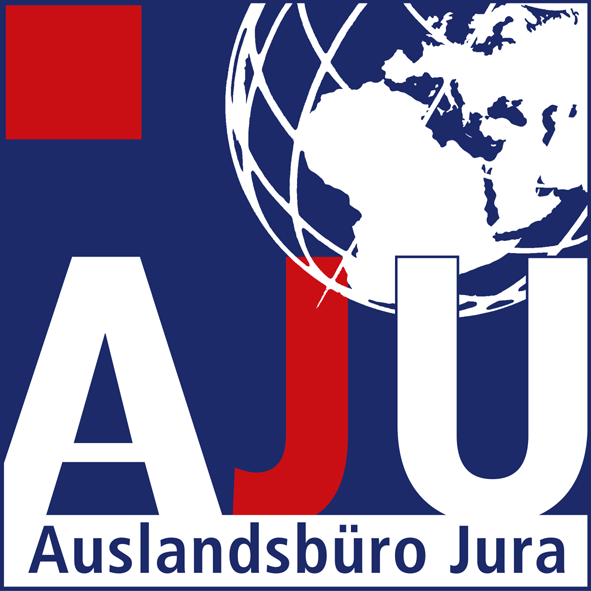 LL.B.: Einführungsveranstaltung
Gliederung
Der Studienverlauf 
Studienvarianten
Studium in Deutschland (1.-3. Jahr)
Praktika und Studium in Frankreich (4. Jahr)
Abschluss des Bachelors: Bachelorarbeit
Ausblick
Der Studienbeginn
Zulassung zur Bachelorprüfung
Anmeldung zu Modulen und Lehrveranstaltungen
Aufnahme des Doppelstudiums LL.B. und Erste Prüfung
Einschreibung bei der DFH
Wichtige Termine, Links und Kontaktdaten
LL.B.: I. Studienverlauf
1. Studienvarianten
Einzel- oder Doppelstudium in Mainz:
LL.B. allein
LL.B. in Kombination („Doppelstudium“) mit dem Studiengang Erste juristische Prüfung ► Ab dem 2. Semester möglich (Verfahren siehe I.2.3)► Empfehlung für alle, die später in D juristisch arbeiten möchten

Der Integrierte Studiengang mit der Partneruniversität in Dijon
LL.B.: I. Studienverlauf
2. Studium in Deutschland (1.-3. Jahr)
LL.B.: I. Studienverlauf
2.1 Studium in Deutschland: Module 1–7
Studium nur im LL.B.: bestimmte Klausuren müssen bestanden werden











Doppelstudium LL.B. und Erste Prüfung: Anmeldung zu Veranstaltungen und Prüfungen gemäß ZwPO nur im Examensstudiengang; nach Abschluss der Zwischenprüfung Anerkennung als Module 1-7 für den LL.B.
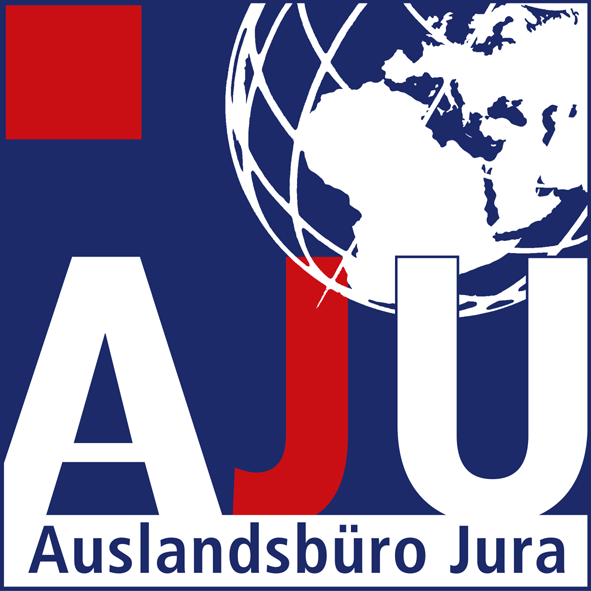 LL.B.: I. Studienverlauf
2.2 Studium in Deutschland: Module 8–12
Studium nur im LL.B.: 









Doppelstudium LL.B. und Erste Prüfung: Anmeldung zu Veranstaltungen und Prüfungen nur im Examensstudiengang; nach Bestehen der drei Übungen für Fortgeschrittene Anerkennung als Module 8-12 für den LL.B.
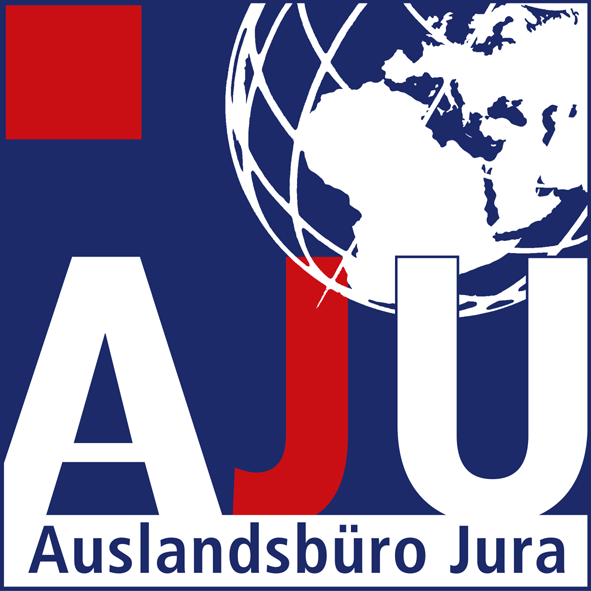 LL.B.: I. Studienverlauf
2.3 Studium in Deutschland: Module 13–15
Modul 13: Einführung in das Studium des französischen Rechts
LL.B.: I. Studienverlauf
2.3 Studium in Deutschland: Module 13–15
Modul 14: Methodik und Teilgebiete des französischen Rechts
LL.B.: I. Studienverlauf
2.3 Studium in Deutschland: Module 13–15
Modul 15: Rechtsvergleichendes Seminar
LL.B.: I. Studienverlauf
2.4 Studium in Deutschland: Fakultative Kurse
Juristische Arbeitsgemeinschaften (AGs, 1.-4. Semester):
Zum Lernen und Üben der methodisch korrekten Falllösung im Gutachtenstil. 
Werden begleitend zu den Vorlesungen der ersten Semester angeboten.
Teilnahme freiwillig, aber dringend empfohlen!
Grundlagenvorlesungen (1./2. Semester):
2 Grundlagenklausuren („Scheine“) sind Pflicht im Examensstudiengang.
3 Grundlagenvorlesungen bilden das Wahlpflichtmodul 2.1 im Masterstudiengang IPR: Rechtsphilosophie, Privatrechts- und Verfassungsgeschichte der Neuzeit.
Wer später im Doppelstudium Erste Prüfung bzw. im Studiengang mit Dijon studieren will, sollte die Grundlagenscheine am Anfang des Studiums erwerben. 
Deutsch-französischer Tandemkurs (nur im WiSe):Man hilft sich in einem Zwei-Personen-Team (= Tandem) gegenseitig beim Lernen der jeweiligen Fremdsprache, methodisch angeleitet durch den Leiter des Tandemkurses.
Französischkurse im Internationalen Studien- und Sprachenkolleg (ISSK): Kurse auf unterschiedlichen Niveaus. Einstufungstest immer in der Woche vor VL-Beginn. Mehr Informationen: www.issk.uni-mainz.de
LL.B.: I. Studienverlauf
3.1 Praktika und Studium in Frankreich: Orte
Praktika (= „praktische Studienzeiten“):
In Frankreich und auch im frankophonen Ausland möglich►  Regelungen im Merkblatt der Deutsch-Französischen Hochschule (DFH):
https://www.dfh-ufa.org/app/uploads/2018/06/dfh_mobilitaetsbeihilfe_praktikum_2018_D.pdf
fachjuristisches Praktikum unter Jurist/in als Leiter/in (z.B. Kanzlei) ► Regelungen im Merkblatt des Landesprüfungsamts für Juristen: https://jm.rlp.de/de/service/landespruefungsamt-fuer-juristen/studium/

Studium: An der Partneruniversität „Université de Bourgogne“ Dijon
LL.B.: I. Studienverlauf
3.1 Praktika: Dauer und Zeitpunkt
LL.B.: I. Studienverlauf
3.2 Studium in Frankreich (4. Jahr): Master 1
Das 4. Jahr des LL.B. = Master 1 in Dijon

Studium unter einheimischen Prüfungsbedingungen

Fachliche Spezialisierung: 
Integrierter Studiengang Mainz-Dijon: Master 1 „Juriste franco-allemand. Droit international privé / Droit du commerce 	international et européen“ 

Anmeldung im Auslandsbüro mit Stipendienbewerbung im Wintersemester vor dem Auslandsjahr
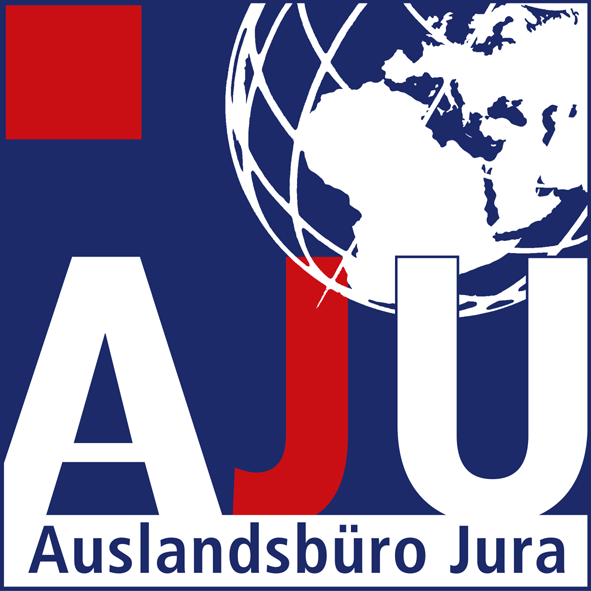 LL.B.: I. Studienverlauf
3.3 Stipendien für die Auslandsaufenthalte
Praktika:
Deutsch-Französische Hochschule (DFH): https://www.dfh-ufa.org/
		(nur bei Studienort – Dijon)
Deutsch-Französisches Jugendwerk (DFJW): https://www.dfjw.org/ 
Deutsch-Französische Juristenvereinigung: https://www.dfj.org/
Erasmus+ über EU-Service-Point: https://www.eu-servicepoint.de/
Auslandsstudium:
DFH: 
Kombination mit ERASMUS+ möglich
Bei Studienabbruch muss Stipendium zurückgezahlt werden!
Erasmus+ (https://www.international.uni-mainz.de/erasmus/):
Bei Studienabbruch muss Stipendium zurückgezahlt werden!
Peregrinus-Stiftung (nur wenige Stipendien): http://www.jura.uni-mainz.de/erb/Dateien/Info_Peregrinus-Stiftung.pdf
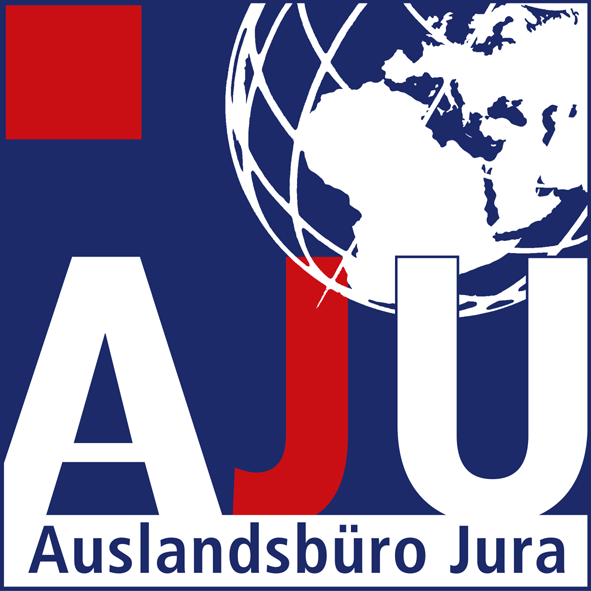 LL.B.: I. Studienverlauf
4. Abschluss des Bachelors: Bachelorarbeit
In der Regel nach dem Studium in Frankreich sowie den Praktika und vor dem weiteren Studium in Mainz

5 Wochen Bearbeitungszeit, 20-30 Seiten Umfang

In deutscher oder französischer Sprache

Thema in jedem Rechtsgebiet möglich

Anmeldung im Frankreichbüro
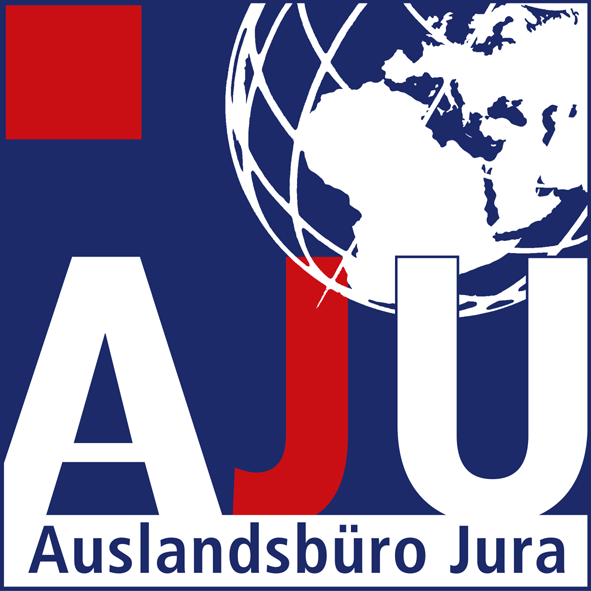 LL.B.: I. Studienverlauf
5. Ausblick: Nach dem Bachelor
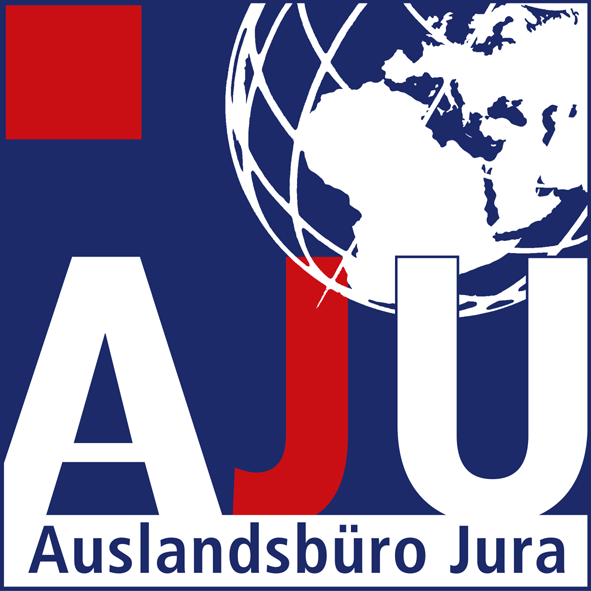 LL.B.: Einführungsveranstaltung
Gliederung
Der Studienverlauf 
Studienvarianten
Studium in Deutschland (1.-3. Jahr)
Praktika und Studium in Frankreich (4. Jahr)
Abschluss des Bachelors: Bachelorarbeit
Ausblick
Der Studienbeginn
Zulassung zur Bachelorprüfung
Anmeldung zu Modulen und Lehrveranstaltungen
Aufnahme des Doppelstudiums LL.B. und Erste Prüfung
Einschreibung bei der DFH
Wichtige Termine, Links und Kontaktdaten
LL.B.: II. Studienbeginn
1. Zulassung zur Bachelorprüfung
Konzept des Bachelorstudiengangs: 
„Die“ Bachelorprüfung = Summe aller Prüfungen im Studium.
Die Zulassung zur Bachelorprüfung ist einmal zu Anfang des Studiums erforderlich, um die Teil-Prüfungen im Studium ablegen dürfen. 
► Nur mit einem fristgerechten Antrag auf Zulassung dürfen später Prüfungen abgelegt werden! 
Der Antrag ist bis zum Montag, den 27. Mai 2024 im Frankreichbüro Jura einzureichen.
Link zum Antragsformular:https://auslandsbuero.jura.uni-mainz.de/files/2018/11/Antrag_auf_Zulassung_zur_Bachelorpruefung2018.pdf
Link zum Infoblatt zum Antrag:https://auslandsbuero.jura.uni-mainz.de/files/2018/11/Infoblatt_Antrag_auf_Zulassung_zur_Bachelorpruefung.pdf
LL.B.: II. Studienbeginn
2. Anmeldung zu Modulen und Lehrveranstaltungen
Anmeldefristen in JOGU-StINe für das SoSe 2024: 

Zweite Anmeldephase
(insbesondere für Erstsemester, Fach- und Hochschulwechsler*innen)
Mo, 08.04.2024, 13 Uhr – Do, 11.04.2024, 13 Uhr

Dritte Anmeldephase (Restplatzvergabe)
Mo, 15.04.2024, 13 Uhr – Fr, 19.04.2024, 21 Uhr
LL.B.: II. Studienbeginn
2.2 Studienempfehlung für das 1. Semester im LL.B.
Europäische Rechtsgeschichte 
Verfassungsgeschichte der Neuzeit (kann im Master IPR anerkannt werden)










Blau = Nicht Pflicht im  LL.B., aber empfohlen. 
* = Kann im Master IPR anerkannt werden.
LL.B.: II. Studienbeginn
2.3.1 Anmeldung bei Einschreibung nur im LL.B.
Link zur Anmeldemaske: https://jogustine.uni-mainz.de 
Gehen Sie in der Anmeldemaske in den Bachelorstudiengang „Deutsches und Französisches Recht“.
Melden Sie sich zuerst für die gewünschten LL.B.-Module an.
Im zweiten Schritt melden Sie sich für die gewünschten LL.B.-Lehrveranstaltungen an.
In der Maske melden Sie sich auch für die AGs an.
Die Anmeldung für die Grundlagenvorlesungen erfolgt über das im Frankreichbüro erhältliche Anmeldeformular und nicht über JOGU-StINe. Die Anmeldung zur Infofahrt erfolgt über das Auslandsbüro (wird noch veröffentlicht).

Anmeldung zur Vorlesung ≠ Anmeldung zur Prüfung!Für jede Klausur (auch in den Grundlagenvorlesungen) müssen Sie sich in JOGU-StINe in der Prüfungsanmeldephase anmelden: Datum noch nicht bekannt, bitte bei Jogustine nachlesen!
LL.B.: II. Studienbeginn
2.3.2 … nur im Examensstudiengang:
Link zur Anmeldemaske: https://jogustine.uni-mainz.de
Gehen Sie in der Anmeldemaske in den Examensstudiengang „Rechtswissenschaft“.
Melden Sie sich zuerst für die gewünschten Module an.
Im zweiten Schritt melden Sie sich für die gewünschten Lehrveranstaltungen an.
Die Anmeldung für die AGs und die Grundlagenvorlesungen erfolgt ebenfalls über JOGU-StINe. 
Die Anmeldung für den LL.B.-Kurs „Introduction au droit français“ erfolgt über JOGU-StINe als „Fremdsprachenqualifikation“, Anmeldung zur Infofahrt erfolgt im Frankreichbüro Jura.

Anmeldung zur Vorlesung ≠ Anmeldung zur Prüfung!Für jede Klausur (auch in den Grundlagenvorlesungen) müssen Sie sich in JOGU-StINe in der Prüfungsanmeldephase anmelden: Datum noch nicht bekannt, bitte bei Jogustine nachlesen!
LL.B.: II. Studienbeginn
3. Aufnahme des Doppelstudiums
Zum Doppelstudium im LL.B. und im Examensstudiengang führen zwei Schritte:
Schritt 1: Nach der Prüfungsanmeldephase muss eine Einstufung in das jeweilige Fachsemester des Studiengangs, in den man noch nicht eingeschrieben ist, beantragt werden.
Bachelorstudierende beantragen die Einstufung für den Examensstudiengang im Studienbüro Jura bei Frau Hub (Kontaktdaten am Ende der Präsentation)
Examensstudierende beantragen die Einstufung für den Bachelorstudiengang „Deutsches und Französisches Recht“ bei Frau Bosten im Frankreichbüro Jura.
Link zum Formular  („Fachsemestereinstufung“): https://www.studium.uni-mainz.de/files/2012/03/Fachsemestereinstufung_2015_06_10.pdf
Schritt 2: Bewerbung in JOGU-StiNe für den Studiengang, in den man noch nicht eingeschrieben ist.
Man bewirbt sich immer für ein bestimmtes Fachsemester. Dieses entnehmen Sie dem Anrechnungsbescheid.
Ende der Bewerbungsfrist für das WS 2024/25: Freitag, der 1. September 2024
LL.B.: II. Studienbeginn
4. Einschreibung bei der Deutsch-Französischen Hochschule (DFH)
Studierende müssen sich bei der DFH einschreiben und 1xjährlich bis zum Abschluss rückmelden

Einschreibefrist für das akademische Jahr 2024/25: Mai – bis 15. Juni 2024 („Inlandsphase“ des Studiums)

Weitere Infos folgen Ende April/Anfang Mai per E-Mail
LL.B.: Einführungsveranstaltung
Gliederung
Der Studienverlauf 
Studienvarianten
Studium in Deutschland (1.-3. Jahr)
Praktika und Studium in Frankreich (4. Jahr)
Abschluss des Bachelors: Bachelorarbeit
Ausblick
Der Studienbeginn
Zulassung zur Bachelorprüfung
Anmeldung zu Modulen und Lehrveranstaltungen
Aufnahme des Doppelstudiums LL.B. und Erste Prüfung
Einschreibung bei der DFH
Wichtige Termine, Links und Kontaktdaten
LL.B.: III. Termine, Links und Kontaktdaten
1. Termine
LL.B.: III. Termine, Links und Kontaktdaten
2. Links
Auslandsbüro Jura (AJU):  www.auslandsbuero.jura.uni-mainz.de
Aktuelles: https://auslandsbuero.jura.uni-mainz.de/aktuell/
Studiengang mit Dijon: https://auslandsbuero.jura.uni-mainz.de/outgoing/dijon/ 
Download: https://auslandsbuero.jura.uni-mainz.de/download/
P.I.A. e.V. (Förderverein): www.pia-mainz.de 
Studienbüro Jura: https://studienbuero.rewi.uni-mainz.de/jura/
Studienverlaufsempfehlung für den Examensstudiengang:
rewi.uni-mainz.de/jura/einfuehrungsveranstaltung-studienverlauf/
Deutsch-französische Hochschule: https://www.dfh-ufa.org/
LL.B.: III. Termine, Links und Kontaktdaten
3. Kontaktdaten
Sladjana Bosten M.A.: Frankreichbüro im Auslandsbüro Jura
Tel.: 39-26103, E-Mail: droit@uni-mainz.de, Raum 02-135 (Neues Haus Recht und Wirtschaft, Jakob-Welder-Weg 9)Sprechzeiten: Di 10-12, Do 10-12 Uhr (und nach Vereinbarung)

Dr. Christian Lebrecht Ass. iur., Mag. iur.: Dozent für französisches Recht
Tel.: 39-22564, E-Mail: christian.lebrecht@uni-mainz.de, Raum 02-131
Sprechzeiten nach Absprache

Ass. iur. Annette Hub M.A.: Studienfachberatung für den Examensstudiengang
Tel.: 39-22526, E-Mail: Studienbuero-jura@uni-mainz.de, Raum 01-303 (Altbau Recht und Wirtschaft, Jakob-Welder-Weg 4, rechter Seitenflügel)
Sprechzeiten: Di 9-12 Uhr, Mi 9- 12 Uhr / 14-16 Uhr, Fr nach Vereinbarung
LL.B.: Einführungsveranstaltung
Vielen Dank für Ihre Aufmerksamkeit!